Análisis Comparativo de la implementación de Voz sobre IP en Wireless Mesh Networks y Wireless LAN tradicionales tomando en consideración parámetros de QoS y problemas de movilidad ocasionados por Handoffs
Juan Carlos Basurto Dávila
Introducción
Motivación
Voz sobre WLAN
Problemas de Movilidad > Soluciones

Objetivos
Investigación.
Crear punto de partida.
Contenido
Redes IEEE 802.11 / 802.11s
Arquitectura
Movilidad
Voz sobre WLAN y QoS
Desafíos
Soluciones Consideradas
SMesh
Meraki
Otras soluciones
Hipótesis planteada
Diseño del Testbed
Resultados
Conclusiones y Recomendaciones
Redes IEEE 802.11 / 802.11s
IEEE 802.11:  Conjunto de estándares que especifican las normas de funcionamiento en la comunicación de dispositivos inalámbricos.

IEEE 802.11s:  Define la interoperabilidad entre dispositivos Ad Hoc y Wireless Mesh.

IEEE 802.11r:  Recomendaciones para la transición rápida entre puntos de acceso.
WLAN 802.11 - Arquitectura
Wireless Mesh - Arquitectura
Conectividad en Redes Inalámbricas
Probing
Activo
Pasivo
Autenticación
Asociación

802.11i
802.1X
PTK / 4-ways-handshake
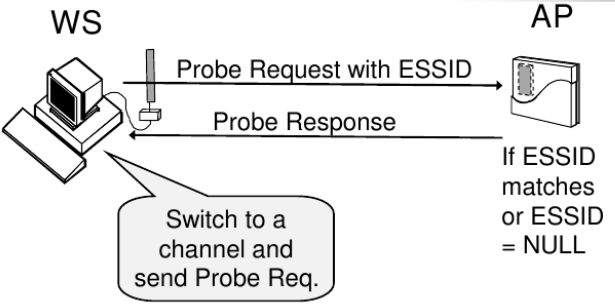 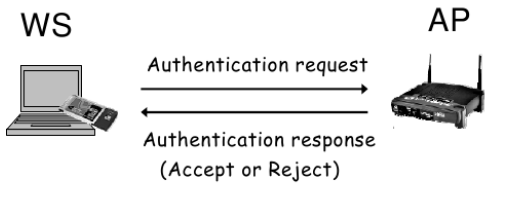 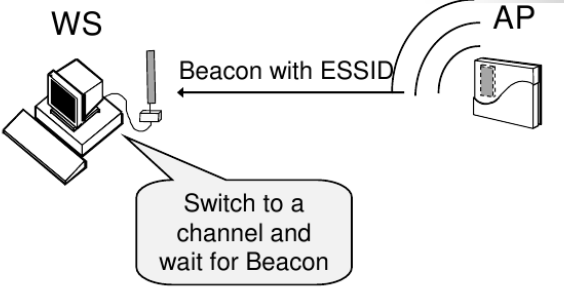 Redes WLAN - Movilidad
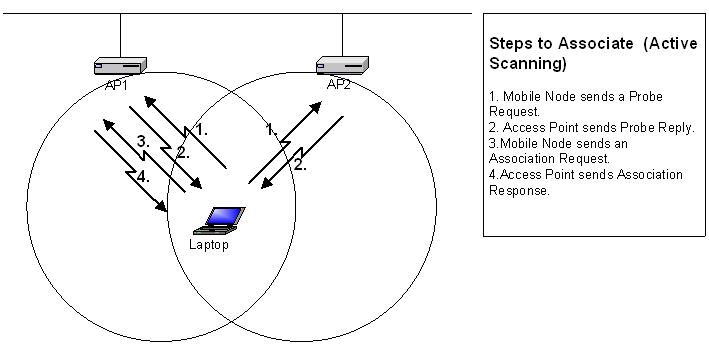 Wireless Mesh - Movilidad
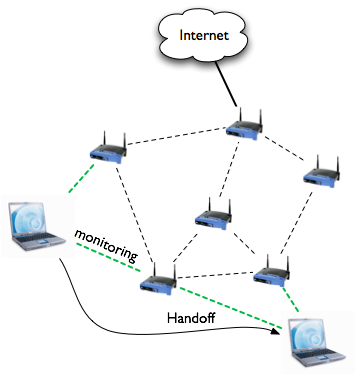 Contenido
Redes IEEE 802.11 / 802.11s
Arquitectura
Movilidad
Voz sobre WLAN y QoS
Desafíos
Soluciones Consideradas
SMesh
Meraki
Otras soluciones
Hipótesis planteada
Diseño del Testbed
Resultados
Conclusiones y Recomendaciones
Voz sobre WLAN
QoS – Calidad de Servicio
¿Qué tan fluida es la comunicación?
¿Cómo medir la fluidez?

Parámetros:
Objetivos
Delay < 150 – 200 ms
Jitter < 100 ms (20 ms)
Bandwidth / Throughput @ 80/64 kbps  (G.711)
Packet Loss < 1%
Subjetivos
MOS >= 4
Desafíos VoWLAN + QoS
Mantener una comunicación de voz fluida y sin interrupciones.
Valores óptimos de QoS
Mecanismos que favorezcan la movilidad

Determinar y mantener un margen de operabilidad óptima (capacidad)

Escalabilidad
Contenido
Redes IEEE 802.11 / 802.11s
Arquitectura
Movilidad
Voz sobre WLAN y QoS
Desafíos
Soluciones Consideradas
SMesh
Meraki
Otras soluciones
Hipótesis planteada
Diseño del Testbed
Resultados
Conclusiones y Recomendaciones
Roofnet / Meraki
Nombre comercial: Meraki
MIT experimental WMN
Protocolo RNR (RoofNet Routing)
Movilidad 802.11s (infraestructura)

Ventajas:
Plug&Play
Configurable via Web Dashboard
Desventajas:
Inoperable sin Internet
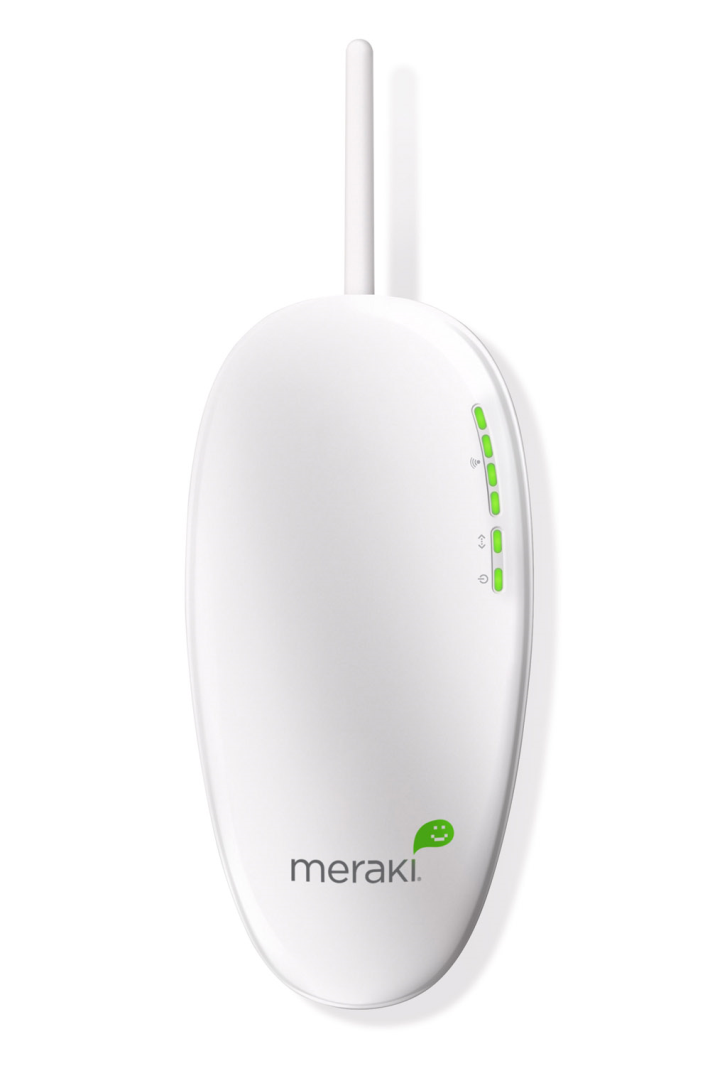 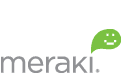 SMesh
Sistema Wireless Mesh Johns Hopkins University
Protocolo de Handoff Rápido
Métrica de enrutamiento basada en costo.
Movilidad y operación: Ad Hoc

Ventajas:
100% Configurable
Opera en OpenWRT (Linux)
Desventajas:
Routers en los que opera son pocos
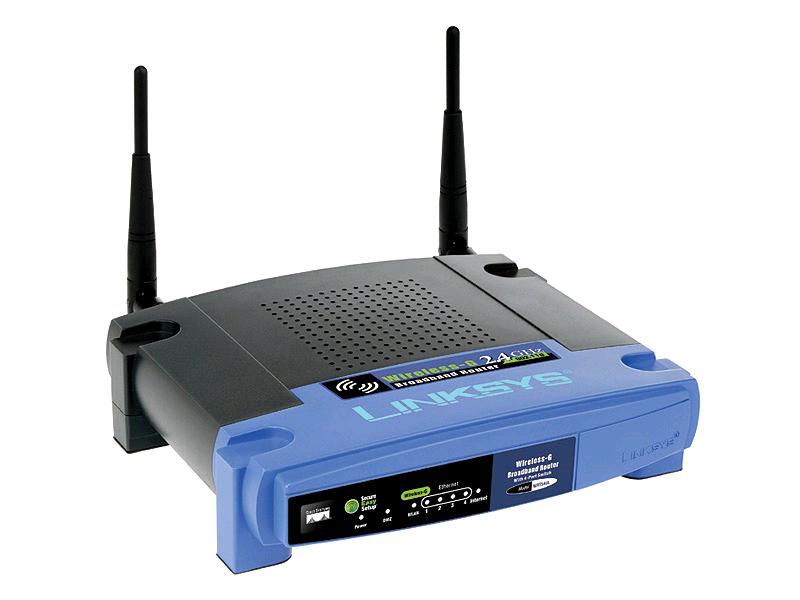 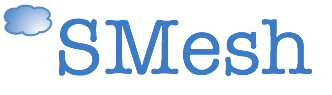 SMesh - Arquitectura
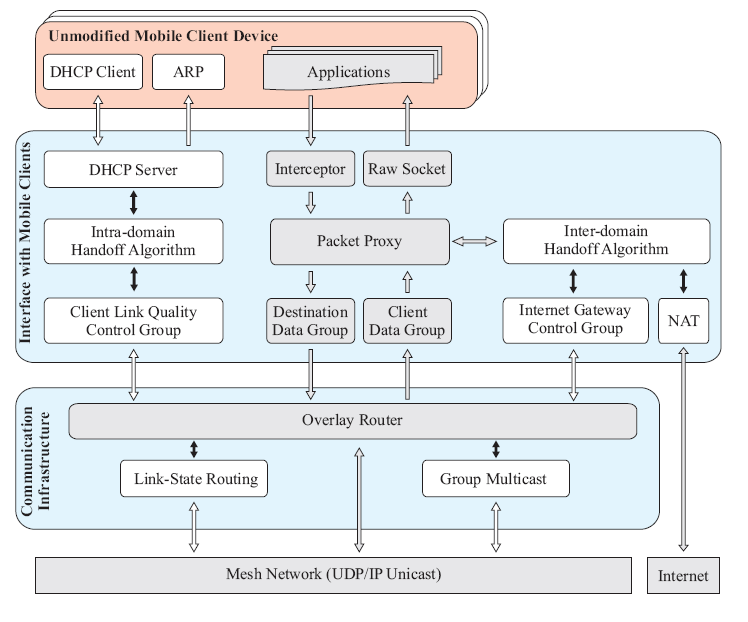 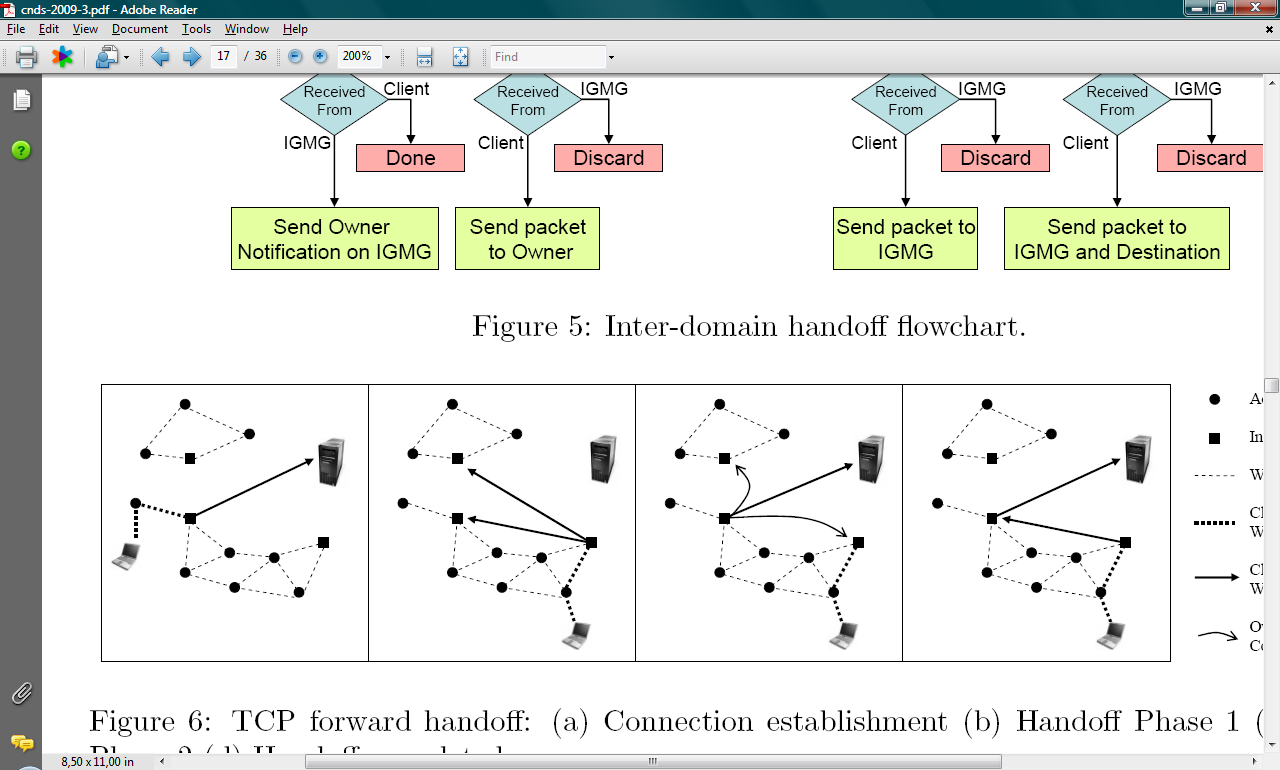 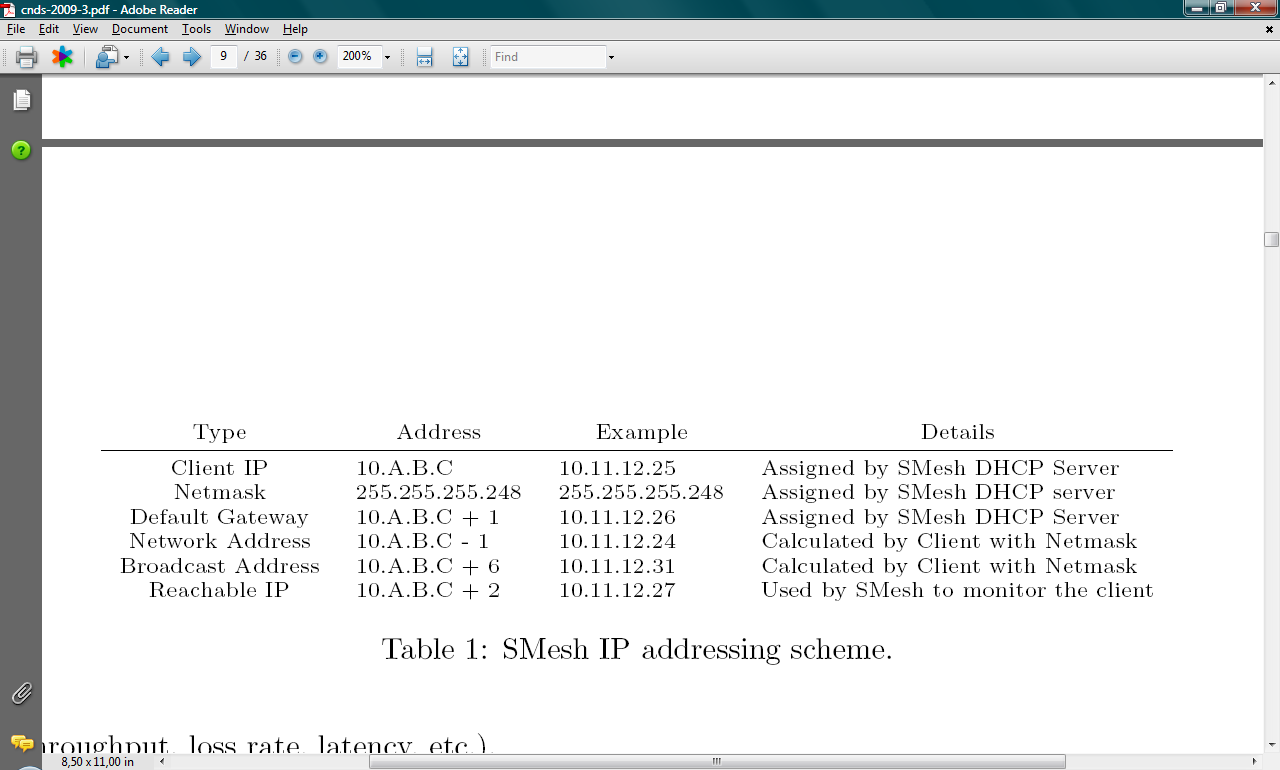 SMesh – Intra-Domain Handoff
Client Data Group
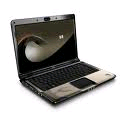 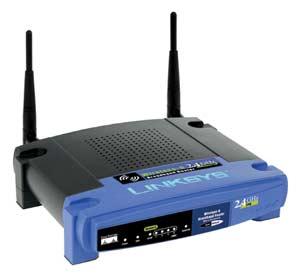 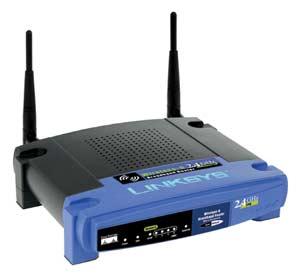 gARP
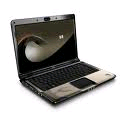 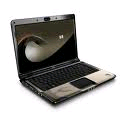 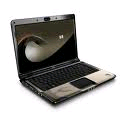 Otras soluciones
LCMIM
SyncScan
AODV-PHR
Contenido
Redes IEEE 802.11 / 802.11s
Arquitectura
Movilidad
Voz sobre WLAN y QoS
Desafíos
Soluciones Consideradas
SMesh
Meraki
Otras soluciones
Hipótesis planteada
Diseño del Testbed
Resultados
Conclusiones y Recomendaciones
Hipótesis Planteada
La calidad de Servicio en la voz sobre Redes Inalámbricas se ve mejorada con el uso de SMesh en comparación con el uso de redes Wireless Mesh LAN tradicionales dentro de las instalaciones de la FIEC.
Contenido
Redes IEEE 802.11 / 802.11s
Arquitectura
Movilidad
Voz sobre WLAN y QoS
Desafíos
Soluciones Consideradas
SMesh
Meraki
Otras soluciones
Hipótesis planteada
Diseño del Testbed
Resultados
Conclusiones y Recomendaciones
Diseño de Testbed
Experimentos
Delay
Jitter
Bandwidth / Throughput
Packet Loss
Subjetivo (MOS?)
Tráfico

Redes
MerakiSMesh
ESPOL
Diseño del Testbed - Hardware
Por solución:
SMesh
2 Routers Linksys WRT54G-TM
1 Router Linksys WRT54GL
@ 11 Mbps
Meraki
3 Routers Meraki Outdoor
@ 54 Mbps
ESPOL
3 APs fijos Cisco
@ 54 Mbps
Fijo:
PBX
PC – Asterisk
Teléfono IP
1 Grandstream
Clientes Móviles
2 Laptops (Softphone)
Diseño de Testbed - Software
Por solución:
SMesh
Paquetes perdidos: Python-Java
Fijo:
VoIP
X-Lite (softphone)
Sniffer
Wireshark
Análisis de paquetes
Programa en Java
Gráficos MATLAB
Prueba de tráfico
SipP (generador de tráfico)
Costo por Nodo
Meraki:
Meraki Outdoor $199
Meraki Indoor $149
SMesh
Linksys WRT54GL $65 - $80
ESPOL
Cisco Aironet $469
Diseño de Testbed - Recorrido
Teléfono IP
Site Survey
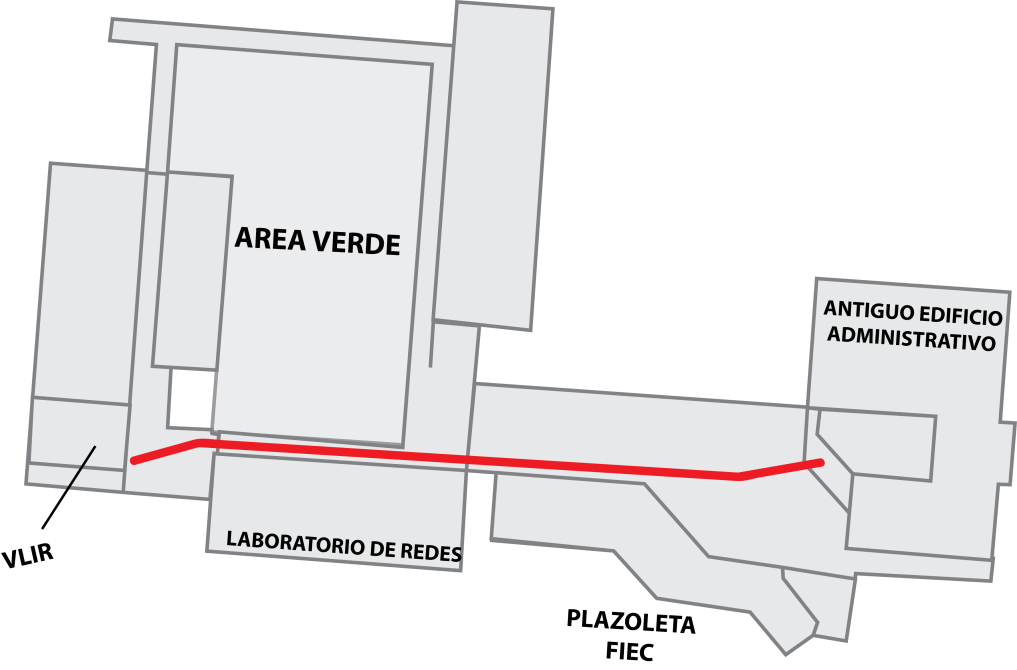 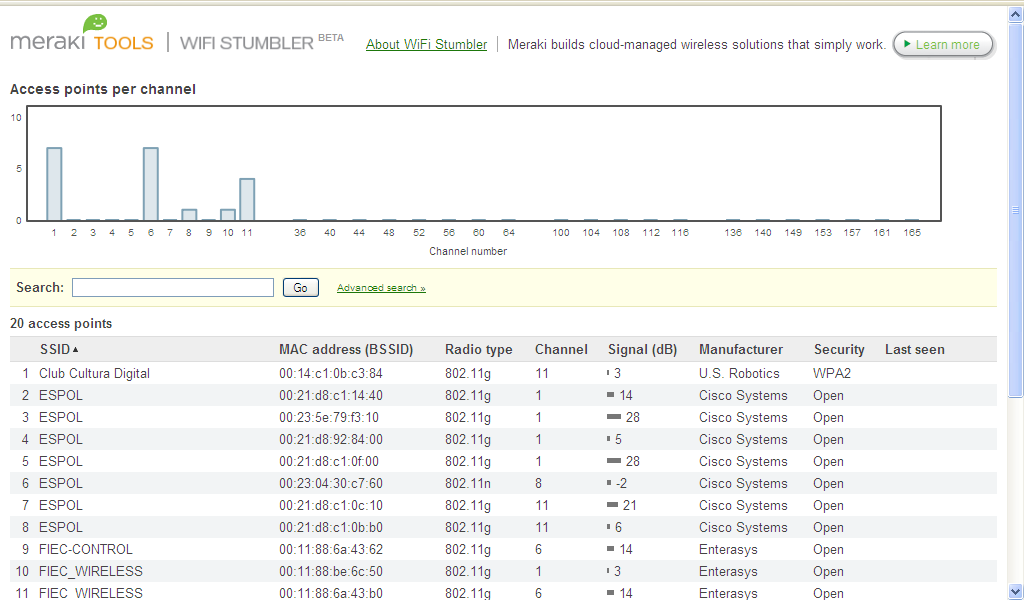 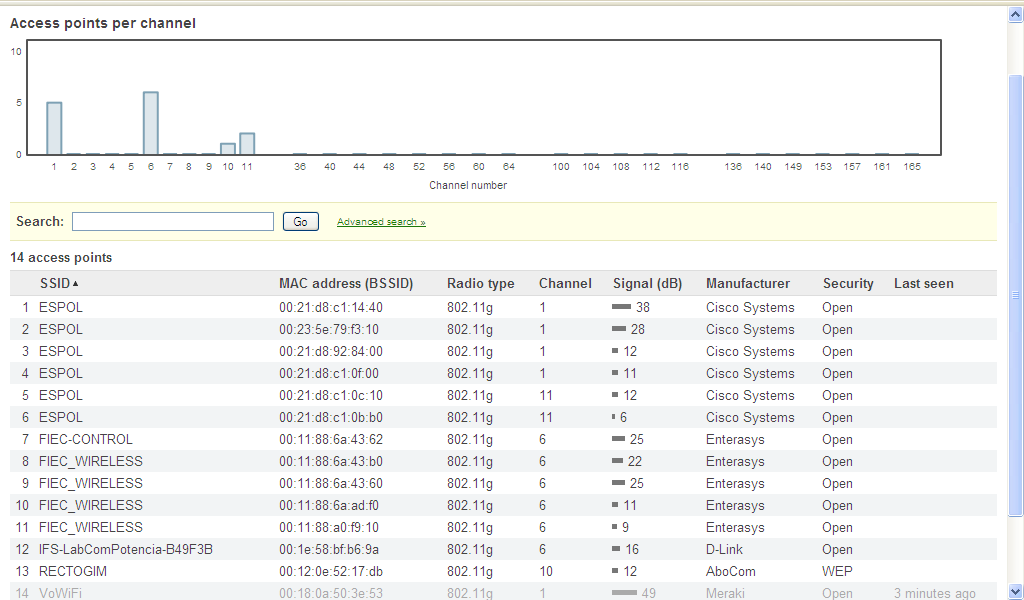 Diseño de Testbed - Meraki
Diseño de Testbed - SMesh
Diseño de Testbed - ESPOL
Software desarrollado
Analizador de paquetes
Datos de Wireshark > CVS
Programado en Java

Pérdida de Paquetes
Emisor: Python
Receptor: Java
160 bytes, 20 ms >> 64kbps
118 bytes “0+i”, 42 bytes overhead.
Preambulo8 bytes
Header18 bytes
802.11 Q Trailer4 bytes
Data118 bytes
Gap12 bytes
Contenido
Redes IEEE 802.11 / 802.11s
Arquitectura
Movilidad
Voz sobre WLAN y QoS
Desafíos
Soluciones Consideradas
SMesh
Meraki
Otras soluciones
Hipótesis planteada
Diseño del Testbed
Resultados
Conclusiones y Recomendaciones
Resultados – Meraki
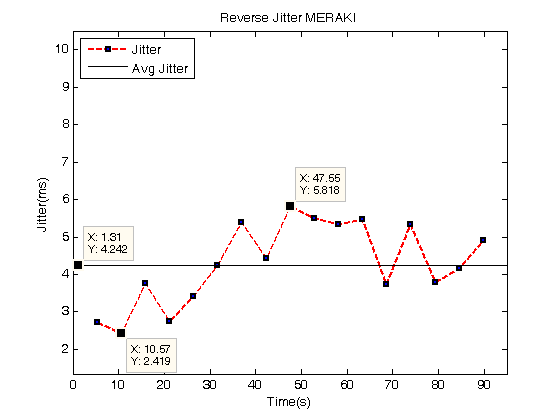 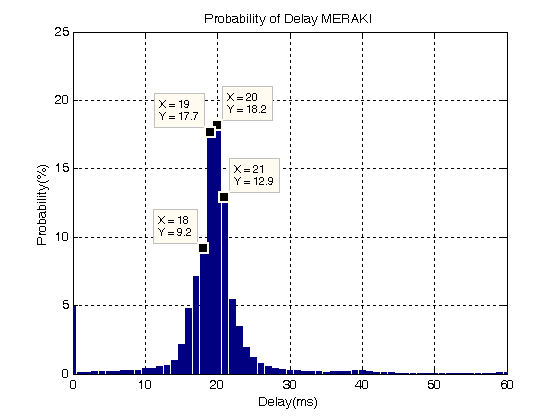 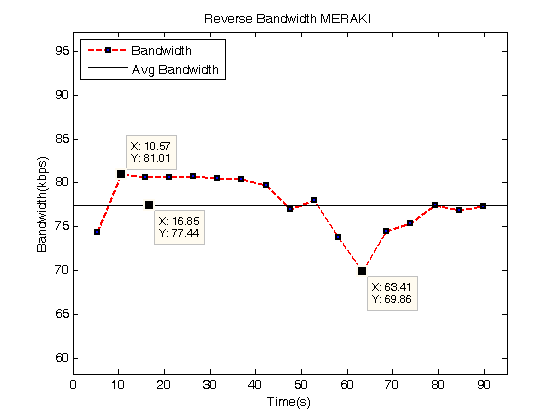 Resultados - Meraki
Análisis de los paquetes recibidos cuyo Delay fue mayor a 100 ms
Resultados – Tráfico Meraki
Máximo
Teórico
Salto: 0
Salto: 1
Salto: 2
Resultados – Tráfico Meraki
Número de usuarios recomendado por salto:
Resultados - SMesh
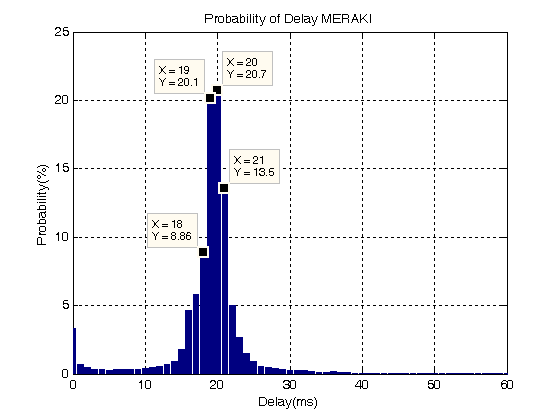 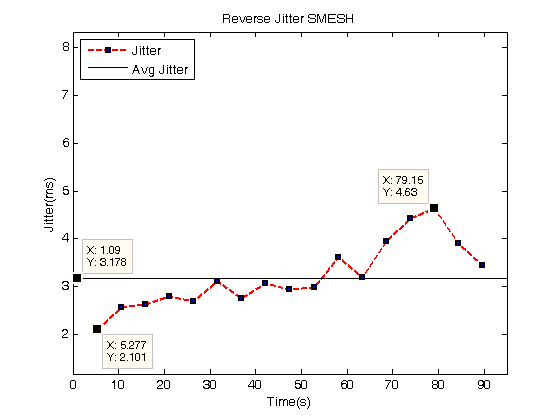 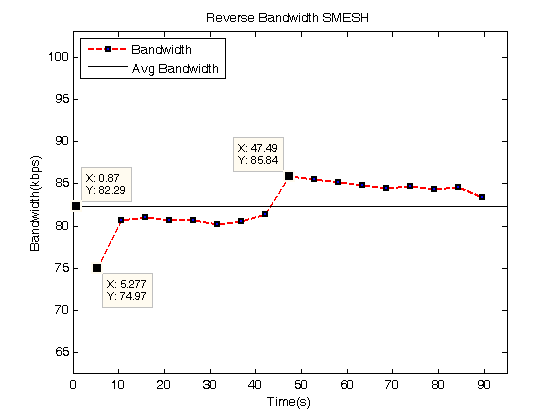 Resultados - SMesh
Análisis de los paquetes recibidos cuyo Delay fue mayor a 100 ms
Resultados – Tráfico SMesh
Máximo
Teórico
Salto: 0
Salto: 1
Salto: 2
Resultados – Tráfico SMesh
Número de usuarios recomendados por salto:
Resultados - ESPOL
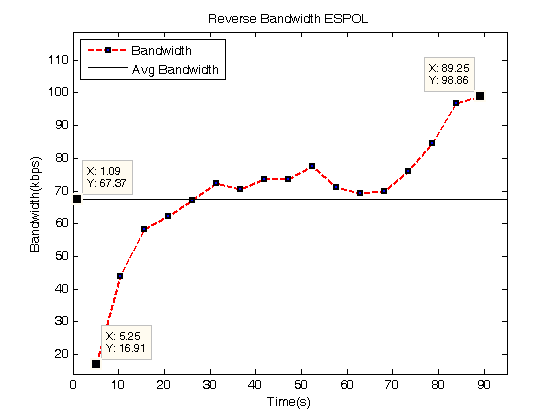 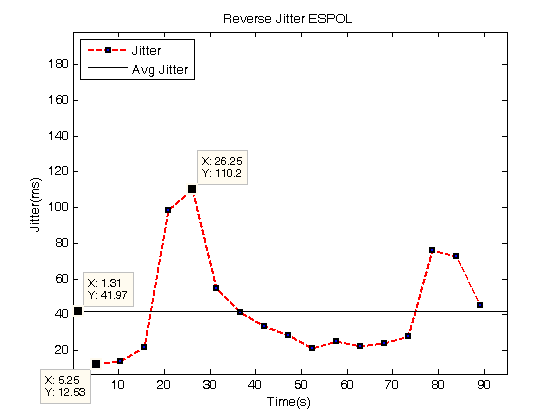 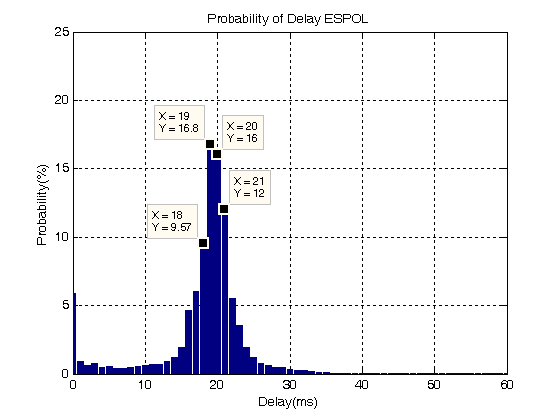 Resultados - ESPOL
Análisis de los paquetes recibidos cuyo Delay fue mayor a 100 ms
Resultados – Todas las Redes
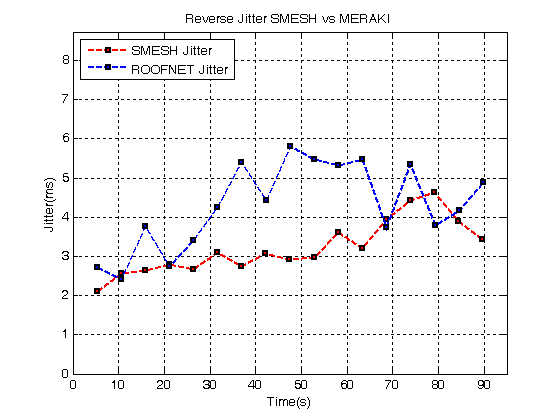 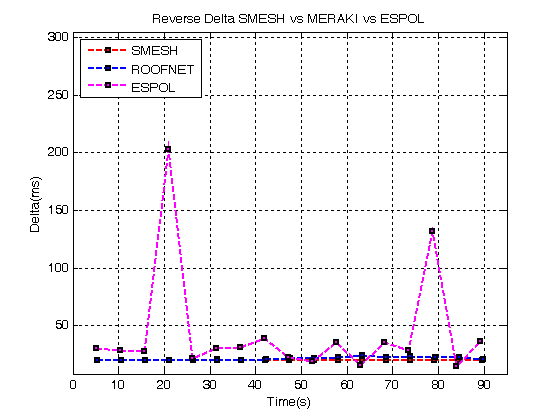 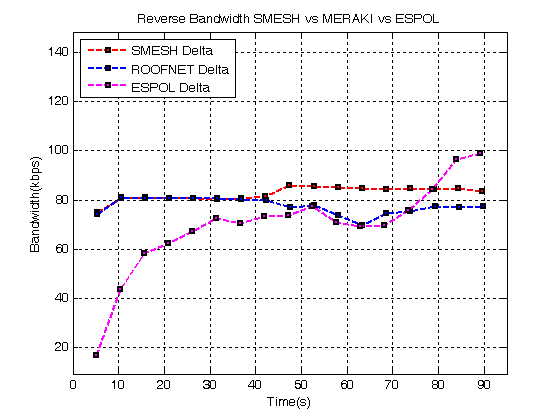 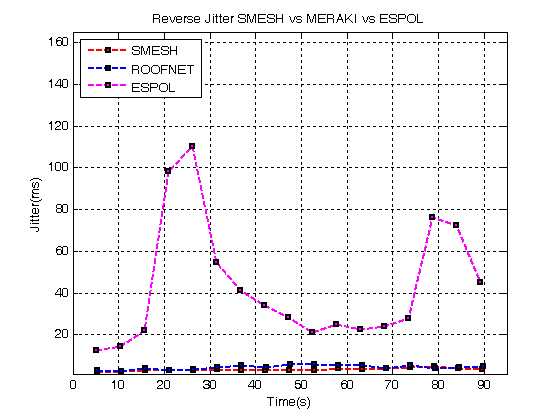 Resultados – Todas las redes: Delay
Delay Promedio
Comparativa paquetes con retraso mayor a 100ms
Resultados – Tráfico Meraki vs SMesh
Número máximo teórico de conexiones por salto
Número máximo recomendado de conexiones por salto
Resultados – Tráfico Meraki vs SMesh
Aprovechamiento del Ancho de Banda por salto
Resultados – QoS Subjetiva
55s
Smesh: 0
Meraki: 3
38s
Smesh: 1
Meraki: 3
70s
Smesh: 0
Meraki: 2
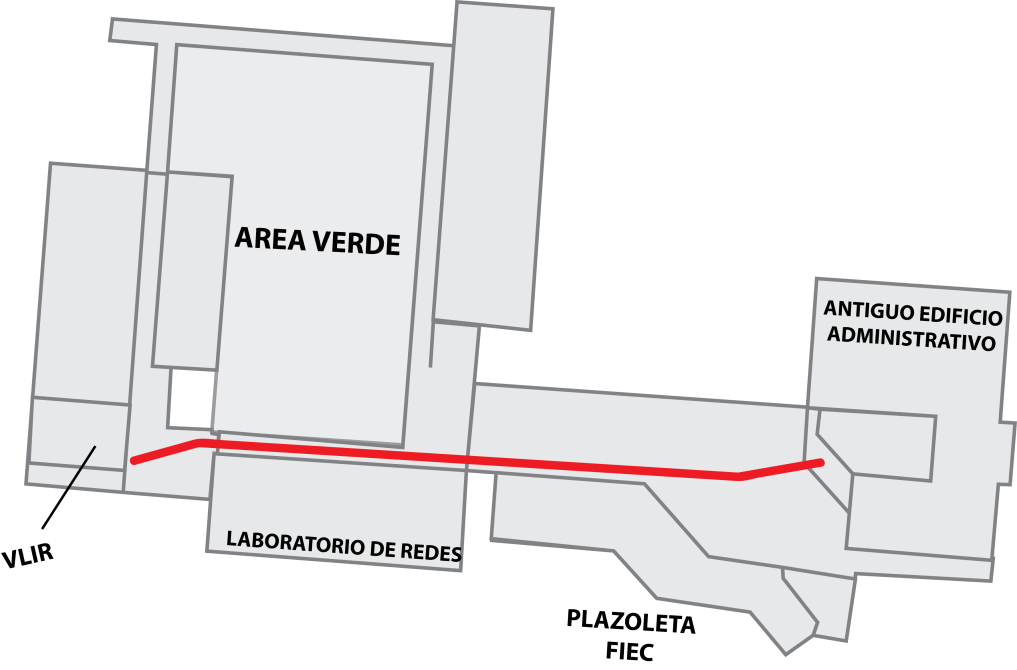 Conclusiones
En términos teóricos – SMesh.
En términos de los parámetros de QoS objetiva – SMesh.
En términos de QoS subjetiva – SMesh.
En relación a las pruebas de tráfico - Meraki.
En relación al aprovechamiento del ancho de banda - SMesh.
En términos económicos - SMesh.

Conclusión final.
Hipótesis.
Recomendaciones
Cobertura de las redes 802.11s y 802.11.
Definir propósito de la red en fase de diseño.
Considerar escalabilidad y aumento de tráfico en la red.
Desarrollar software que determine el packet loss en pruebas sobre redes con paquetes duplicados.
Implementar soluciones proactivas de acuerdo a las necesidades previa la implementación.
¡Gracias por su atención!
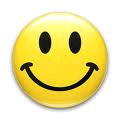